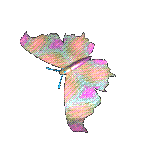 TRƯỜNG TIỂU HỌC ……
CHÀO MỪNG QUÝ THẦY CÔ
VỀ DỰ GIỜ THĂM LỚP
Môn Tiếng Việt lớp 3
BÀI 26: RÔ -BỐT Ở QUANH TA (T1,2)
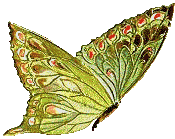 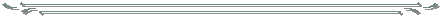 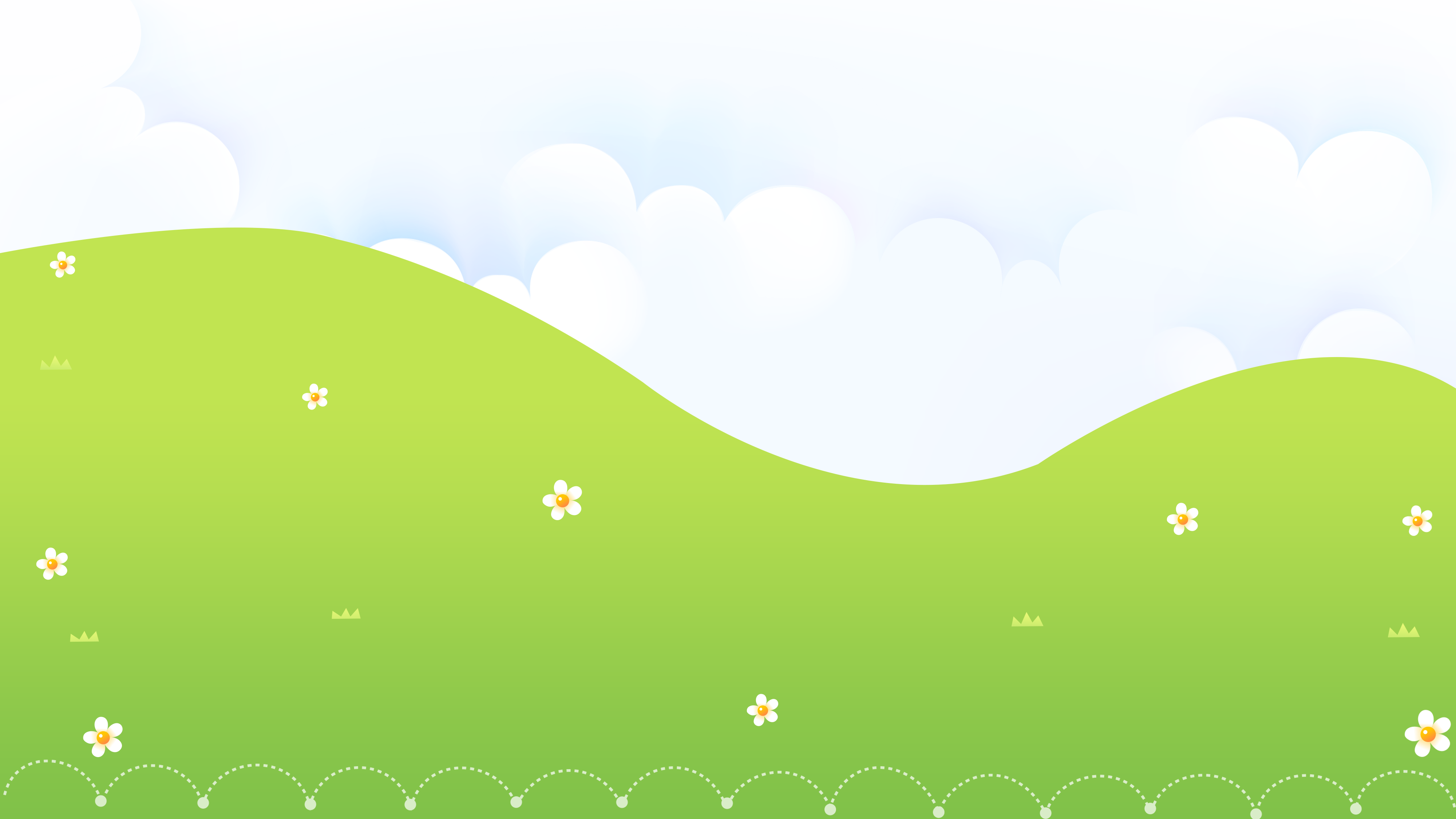 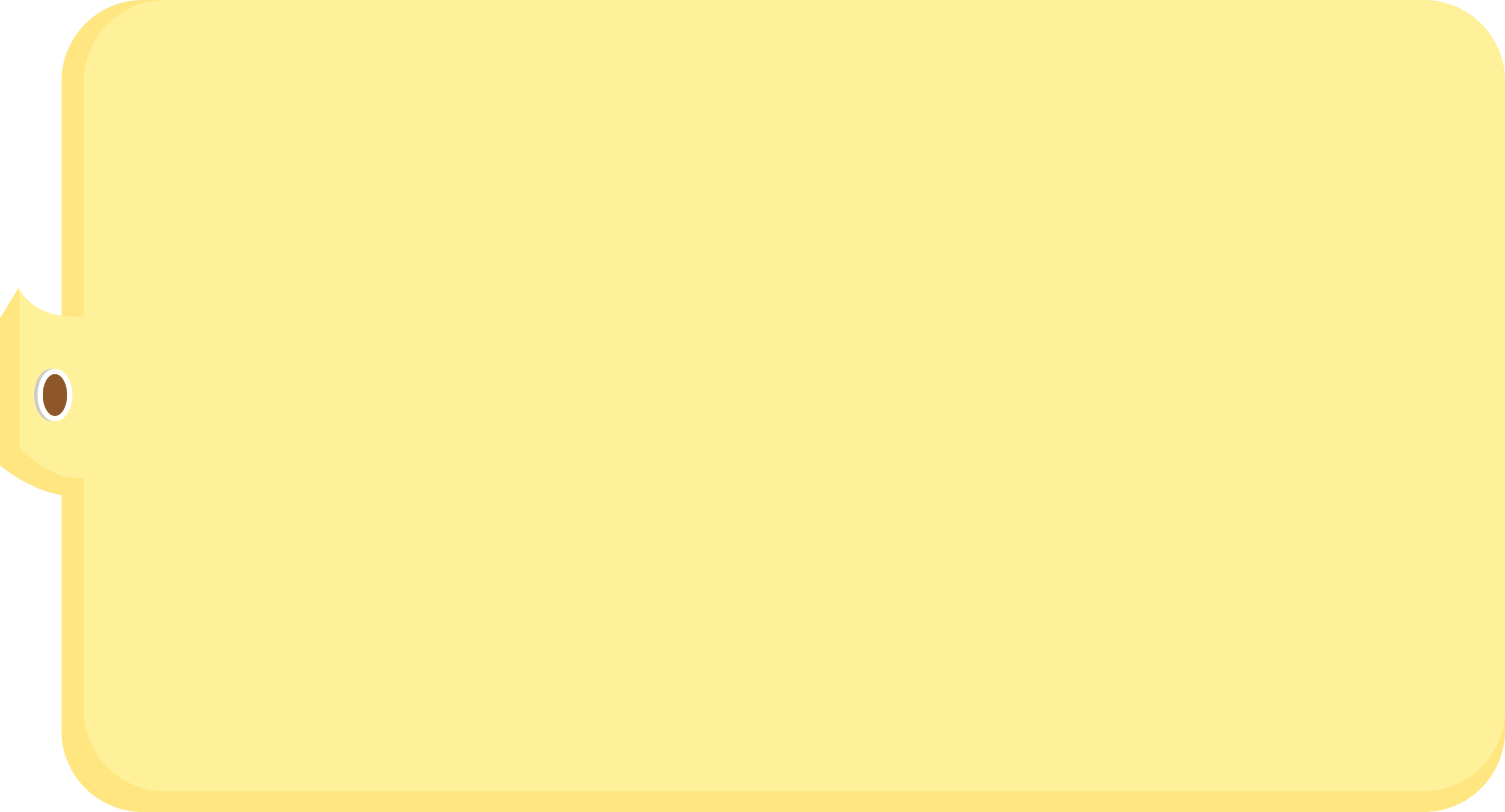 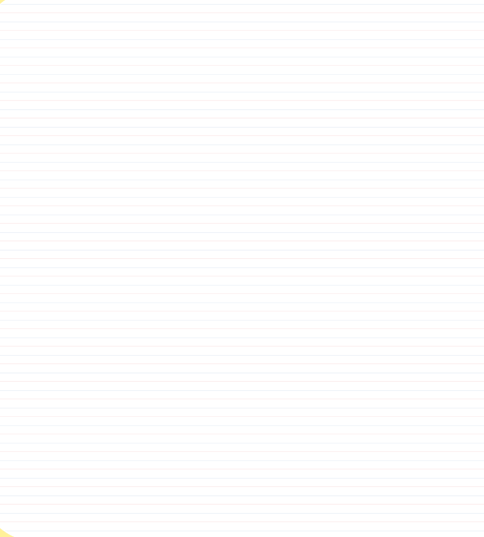 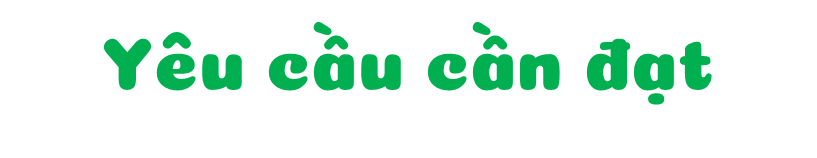 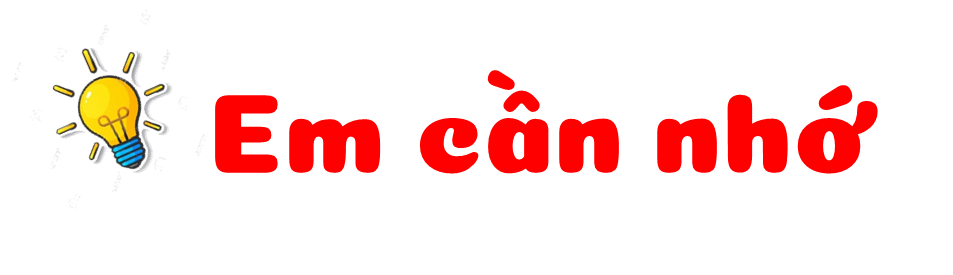 Hiểu nội dung bài: sự xuất hiện lần đầu tiên của rô-bốt, vai trò của rô-bốt trong cuộc sống, tương lai của rô-bốt,...
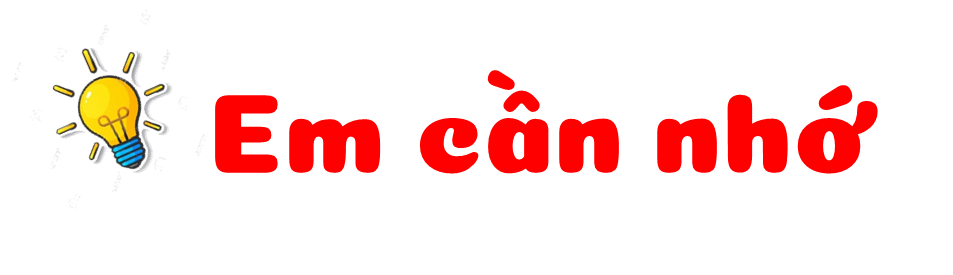 Học sinh đọc đúng từ ngữ, câu, đoạn và toàn bộ bài “Rô – bốt ở quanh ta”.
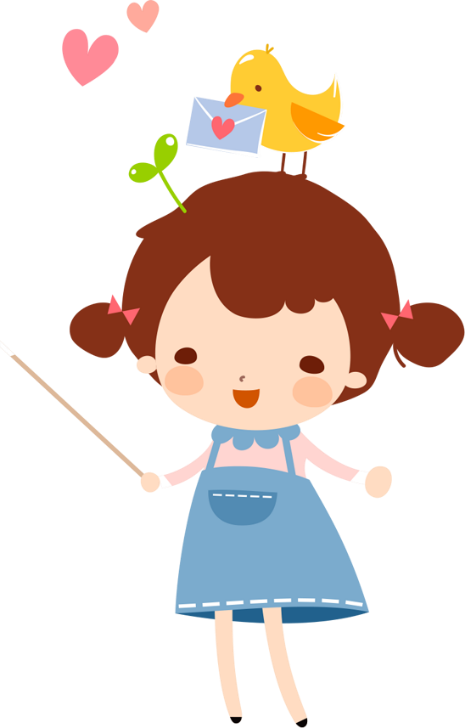 Cùng bạn trao đổi về công dụng của các đồ vật dưới đây
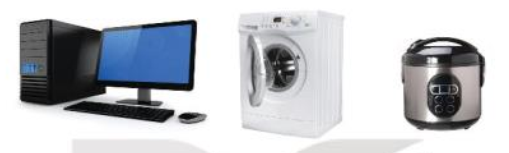 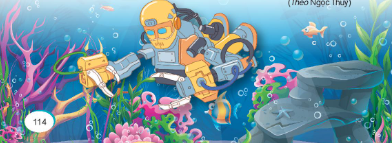 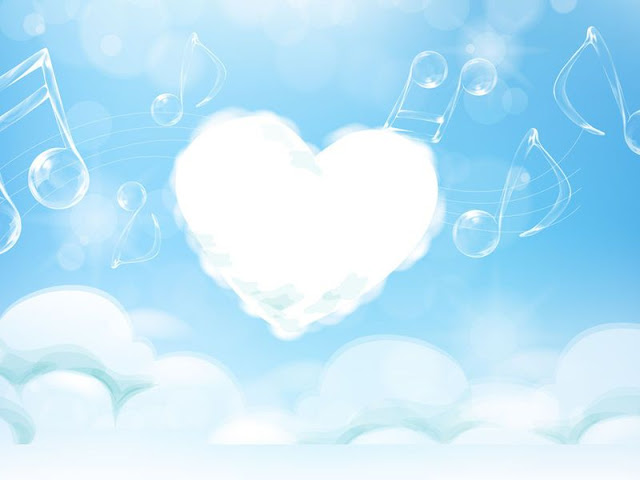 BÀI 26 : RÔ –BỐT Ở QUANH TA
1
Năm 1920, rô – bốt xuất hiện lần đầu tiên trong vai nhân vật của một vở kịch viễn tưởng. Đó là nhân vật người máy, biết làm theo mệnh lệnh của con người. “Tuyệt quá! Nếu giao hết việc nặng nhọc, nguy hiểm cho rô – bốt thì chúng ta nhàn nhã bao nhiêu!” Ai xem kịch cũng nghĩ thế. Rồi người ta bắt đầu nghiên cứu, chế tạo rô – bốt thật, thường có hình dạng như người, làm việc chẳng biết mệt mỏi, chẳng sợ nguy hiểm. Giờ đây, rô – bốt đã có thể di chuyển vật nặng, có thể chữa cháy, cứu nạn, thăm dò vũ trụ, khám phá đại dương ...
	Rô – bốt còn được tạo ra để giúp chúng ta làm các việc thường ngày: rửa bát, quét nhà, bán hàng, ... Dự báo, không bao lâu nữa, rô – bốt  sẽ được sử dụng rộng rãi trong đời sống.
2
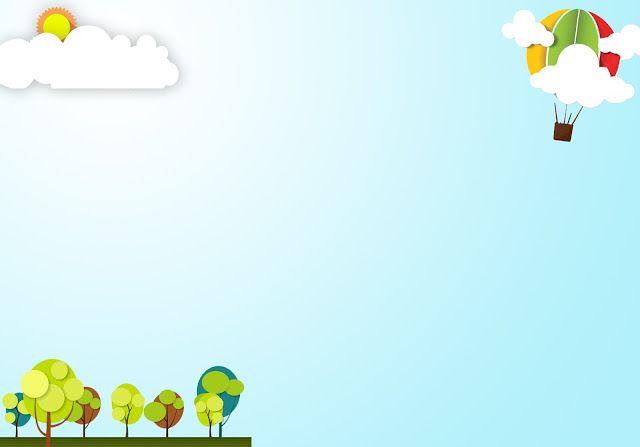 Luyện đọc từ khó
Rô-bốt
kịch viễn tưởng
nguy hiểm
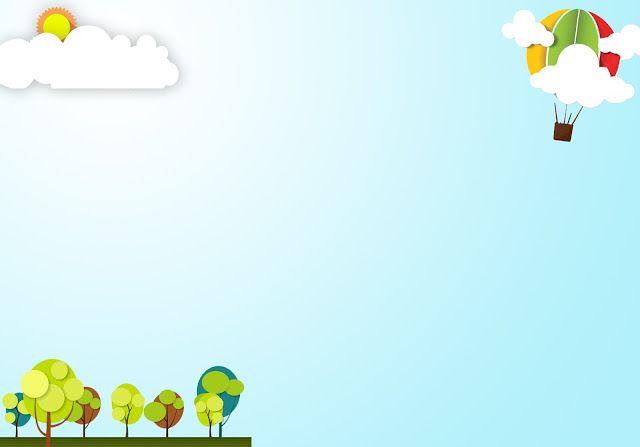 Câu
Rồi/ người ta bắt đầu nghiên cứu,/ chế tạo rô-bốt thật,/ thường có hình dạng như người,/ làm việc chẳng biết mệt mỏi,/ chẳng sợ hiểm nguy.
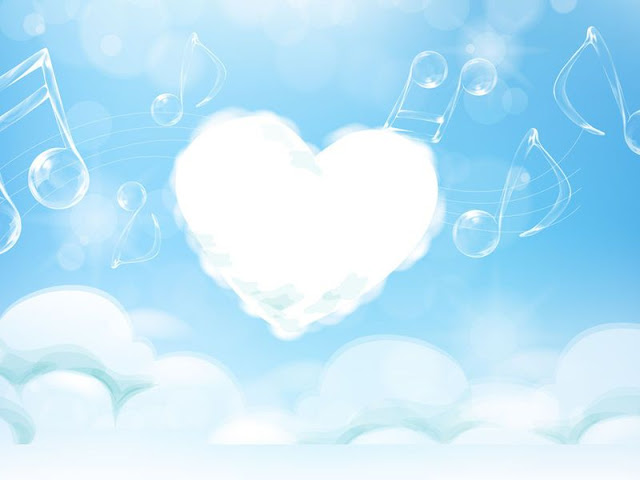 BÀI 26 : RÔ –BỐT Ở QUANH TA
1
Năm 1920, rô – bốt xuất hiện lần đầu tiên trong vai nhân vật của một vở kịch viễn tưởng. Đó là nhân vật người máy, biết làm theo mệnh lệnh của con người. “Tuyệt quá! Nếu giao hết việc nặng nhọc, nguy hiểm cho rô – bốt thì chúng ta nhàn nhã bao nhiêu!” Ai xem kịch cũng nghĩ thế. Rồi người ta bắt đầu nghiên cứu, chế tạo rô – bốt thật, thường có hình dạng như người, làm việc chẳng biết mệt mỏi, chẳng sợ nguy hiểm. Giờ đây, rô – bốt đã có thể di chuyển vật nặng, có thể chữa cháy, cứu nạn, thăm dò vũ trụ, khám phá đại dương ...
	Rô – bốt còn được tạo ra để giúp chúng ta làm các việc thường ngày: rửa bát, quét nhà, bán hàng, ... Dự báo, không bao lâu nữa, rô – bốt  sẽ được sử dụng rộng rãi trong đời sống.
2
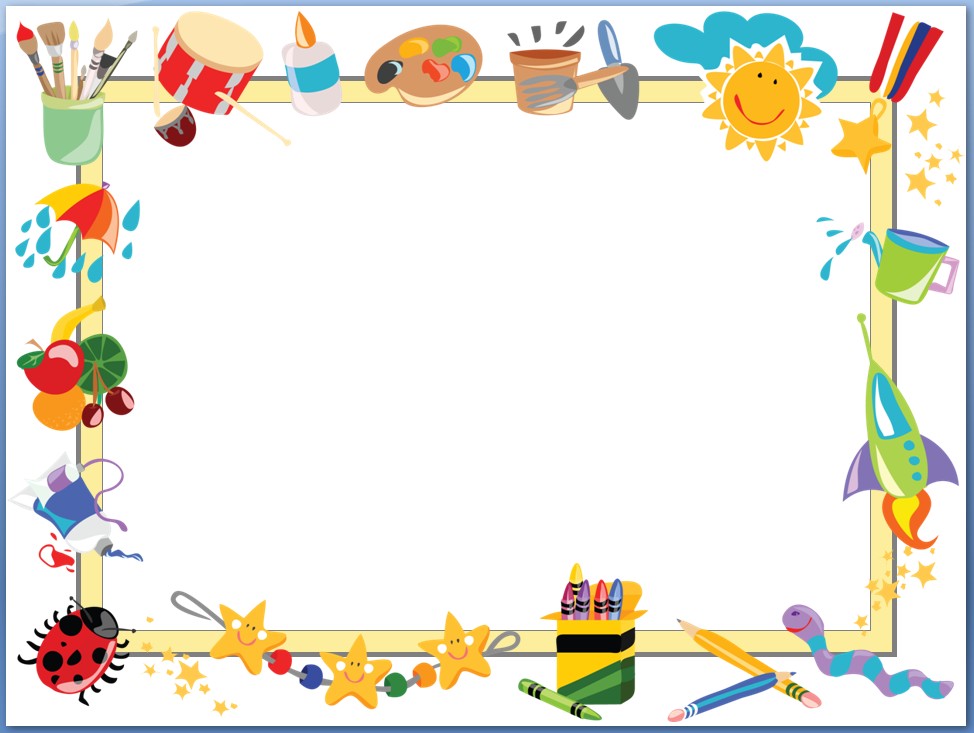 Tìm hiểu bài
Câu 1: Nhân vật người máy (rô-bốt) xuất hiện lần đầu tiên khi nào?
Nhân vật người máy (rô-bốt) xuất hiện lần đầu tiên vào năm 1920.
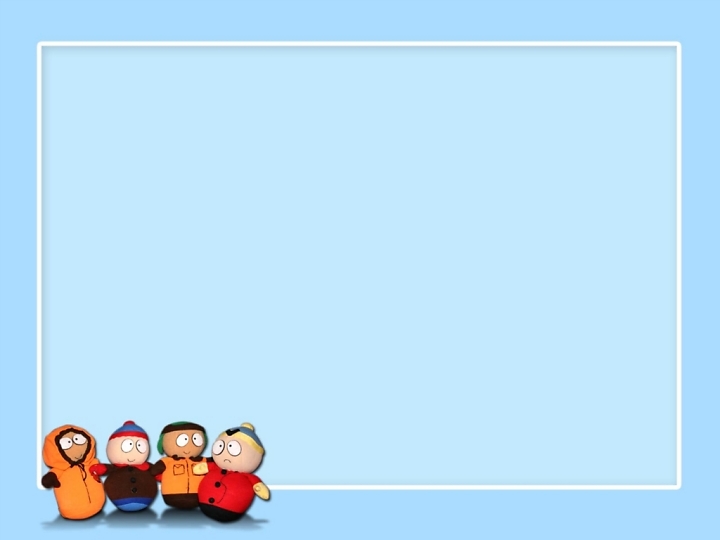 Câu 2: Sự xuất hiện của rô-bốt trong vở kịch đem đến những thay đổi gì trong suy nghĩ và hành động của con người?
Sự xuất hiện của rô-bốt khiến con người nghĩ tới việc giao hết việc nặng nhọc, nguy hiểm cho rô-bốt; bắt đầu nghiên cứu, chế tạo rô-bốt thật, thường có hình dạng như người, làm việc chẳng biết mệt mỏi, chẳng sợ hiểm nguy.
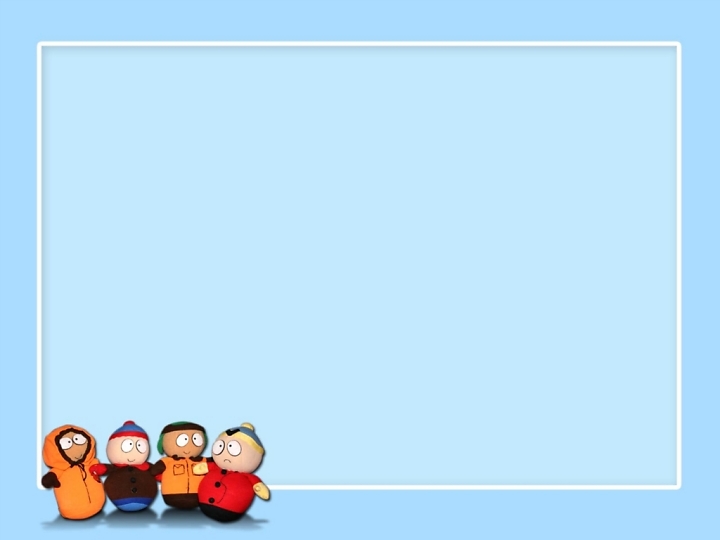 Câu 3: : Bài đọc cho biết rô-bốt được con người chế tạo đã có khả năng làm những việc gì?
Di chuyển vật nặng, chữa cháy, cứu nạn, thăm dò vũ trụ, khám phá đại dương,... đều là những công việc vất vả, nguy hiểm đến tính mạng của con người. Giờ đây, rô-bốt đã thay con người thực hiện những công việc đó. Rô-bốt ban đầu chỉ là sự tưởng tượng, sẽ có trong tương lai xa xôi. Tuy nhiên nhờ sự sáng tạo của con người, rô-bốt đã xuất hiện trong đời sống của chúng ta.).
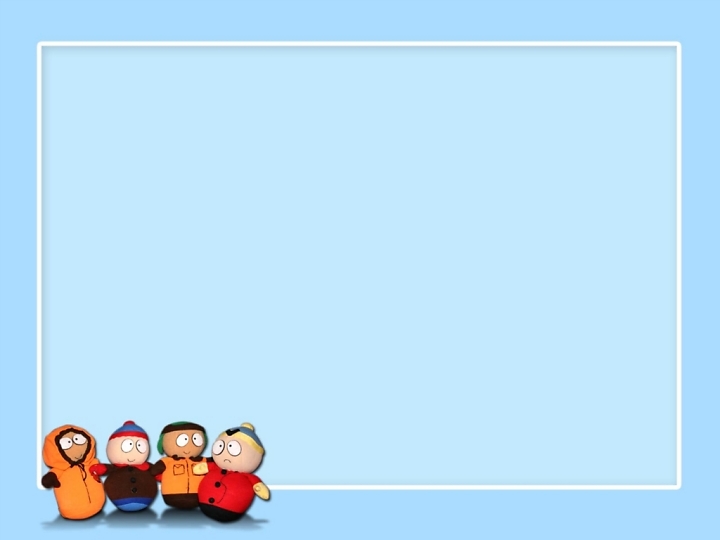 Câu 4: Theo em, vì sao không bao lâu nữa, rô-bốt sẽ được sử dụng rộng rãi trong đời sống?
Không bao lâu nữa, rô-bốt sẽ được sử dụng rộng rãi trong đời sống vì cùng với sự phát triển của khoa học kĩ thuật và công nghệ con người có thể chế tạo nhiều loại rô-bốt khác nhau. Rô-bốt có khả năng thay thế con người trong mọi việc, nhất là những việc thường ngày.)
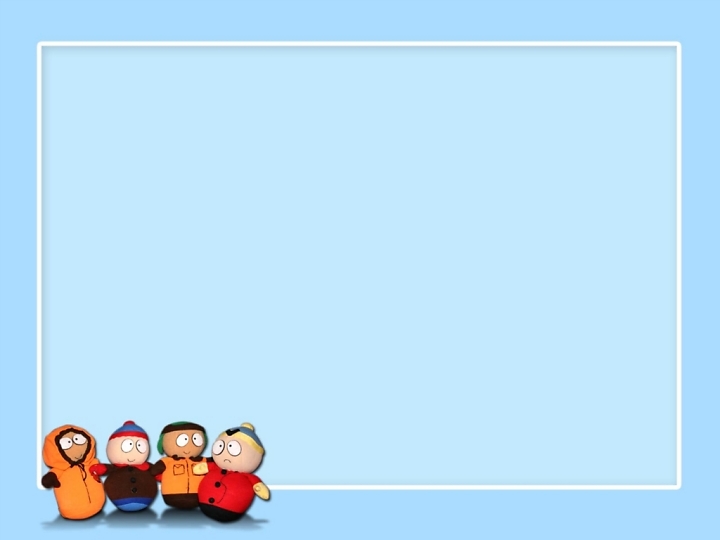 Câu 5: Em mong muốn có một con rô-bốt như thế nào cho riêng mình?
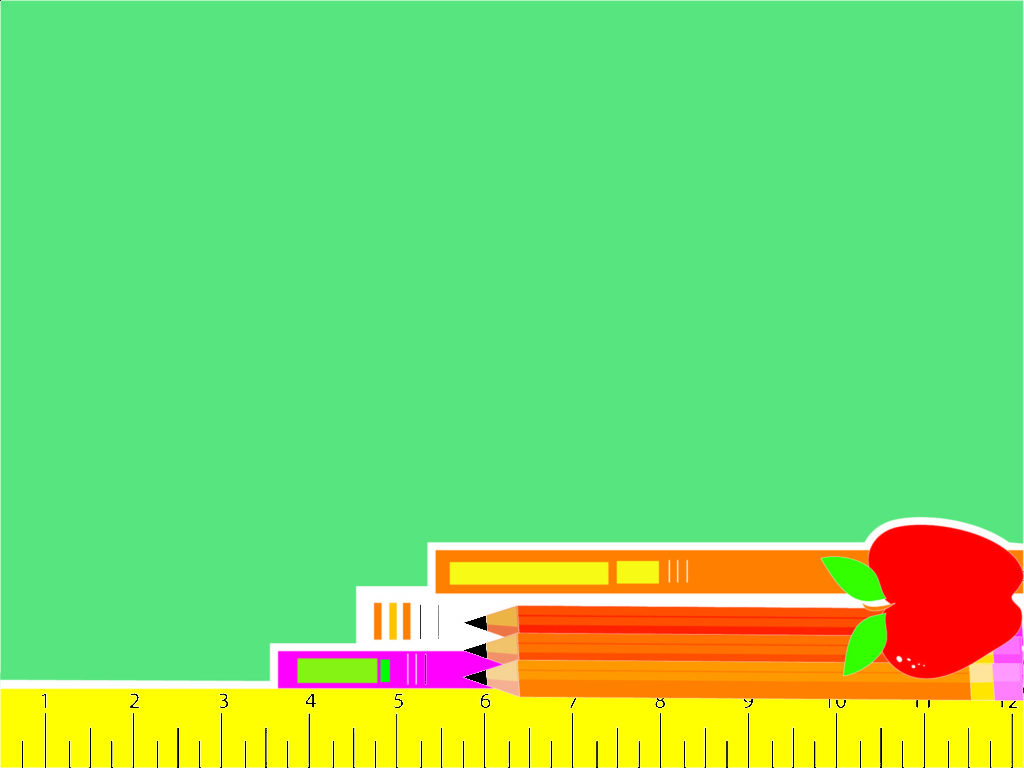 NỘI DUNG
Sự xuất hiện lần đầu tiên của rô-bốt, vai trò của rô-bốt trong cuộc sống và tương lai của rô-bốt.
Luyện đọc lại
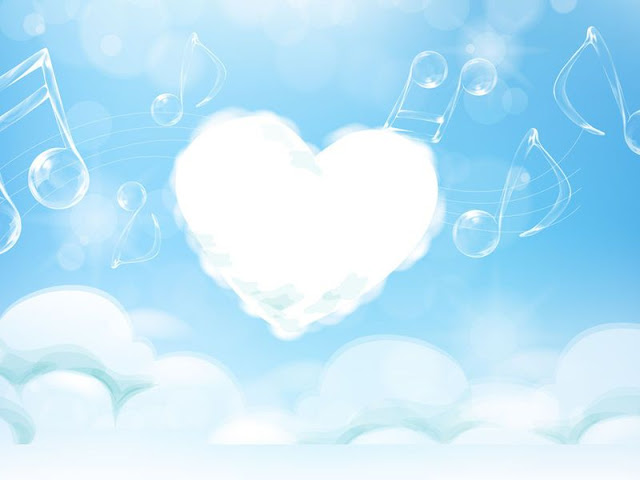 BÀI 26 : RÔ –BỐT Ở QUANH TA
1
Năm 1920, rô – bốt xuất hiện lần đầu tiên trong vai nhân vật của một vở kịch viễn tưởng. Đó là nhân vật người máy, biết làm theo mệnh lệnh của con người. “Tuyệt quá! Nếu giao hết việc nặng nhọc, nguy hiểm cho rô – bốt thì chúng ta nhàn nhã bao nhiêu!” Ai xem kịch cũng nghĩ thế. Rồi người ta bắt đầu nghiên cứu, chế tạo rô – bốt thật, thường có hình dạng như người, làm việc chẳng biết mệt mỏi, chẳng sợ nguy hiểm. Giờ đây, rô – bốt đã có thể di chuyển vật nặng, có thể chữa cháy, cứu nạn, thăm dò vũ trụ, khám phá đại dương ...
	Rô – bốt còn được tạo ra để giúp chúng ta làm các việc thường ngày: rửa bát, quét nhà, bán hàng, ... Dự báo, không bao lâu nữa, rô – bốt  sẽ được sử dụng rộng rãi trong đời sống.
2
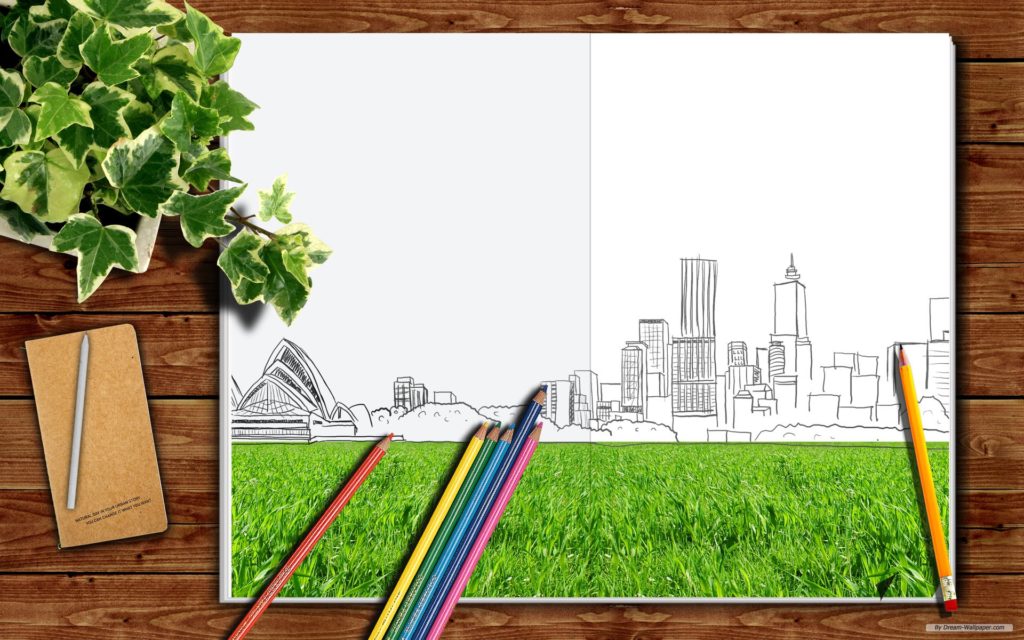 Ôn chữ hoa ȱ, Ƴ, ƹ, Ȳ
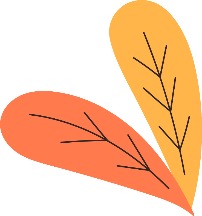 CÙNG QUAN SÁT
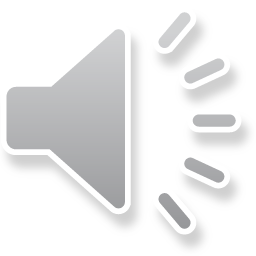 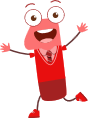 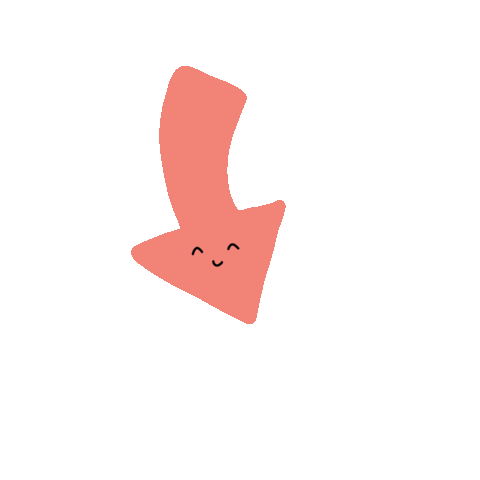 Chữ hoa A kiểu 2 cao mấy ô li?
Chữ A được viết bởi nét cong tròn khép kín và nét móc ngược phải.
2 ô li rưỡi
2 ô li
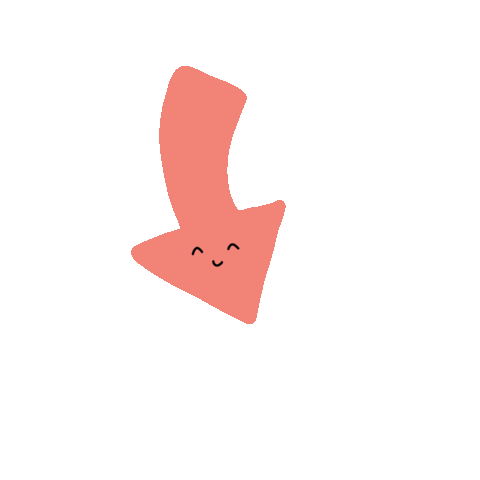 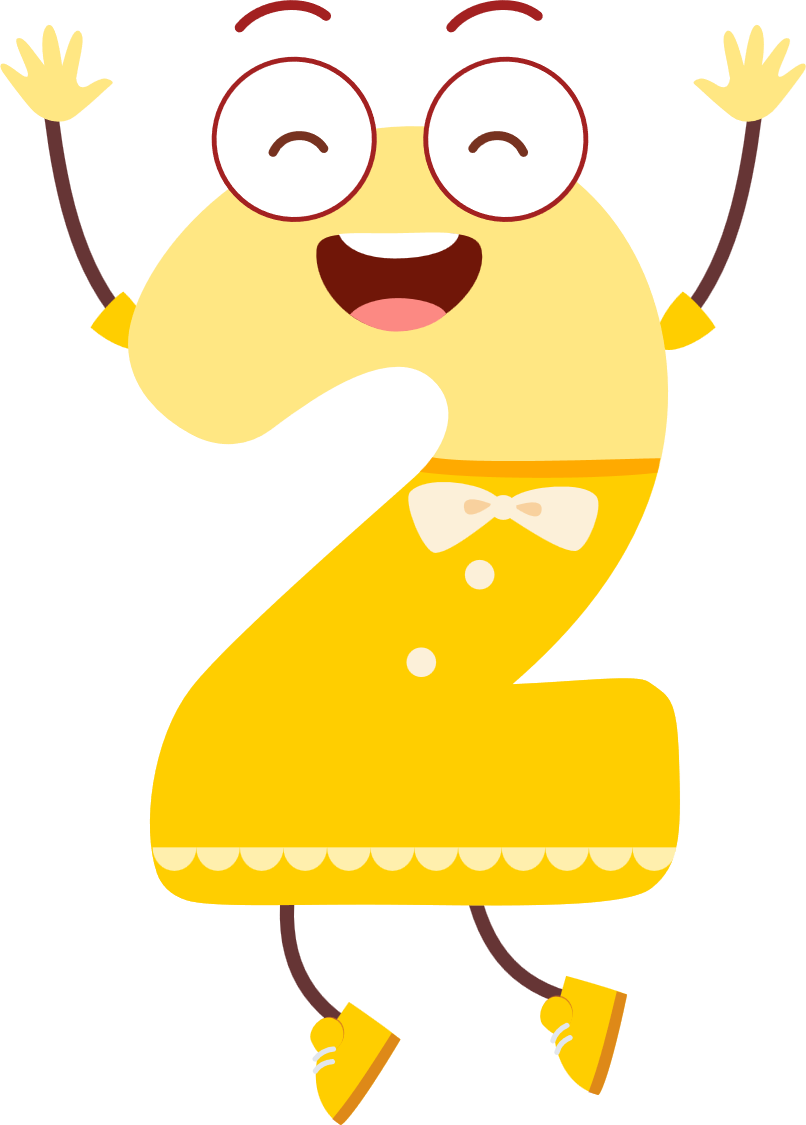 Các bạn hãy trả lời câu hỏi giúp mình nhé
Chữ hoa A kiểu 2 rộng mấy ô li?
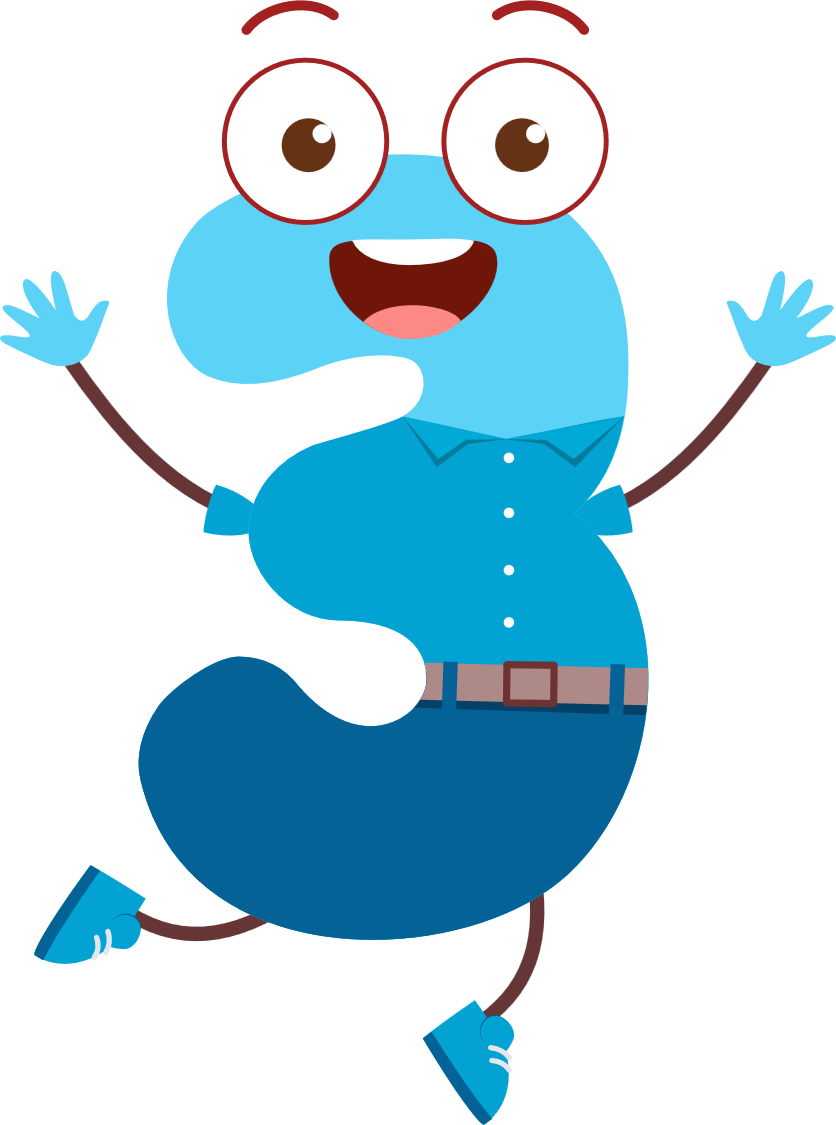 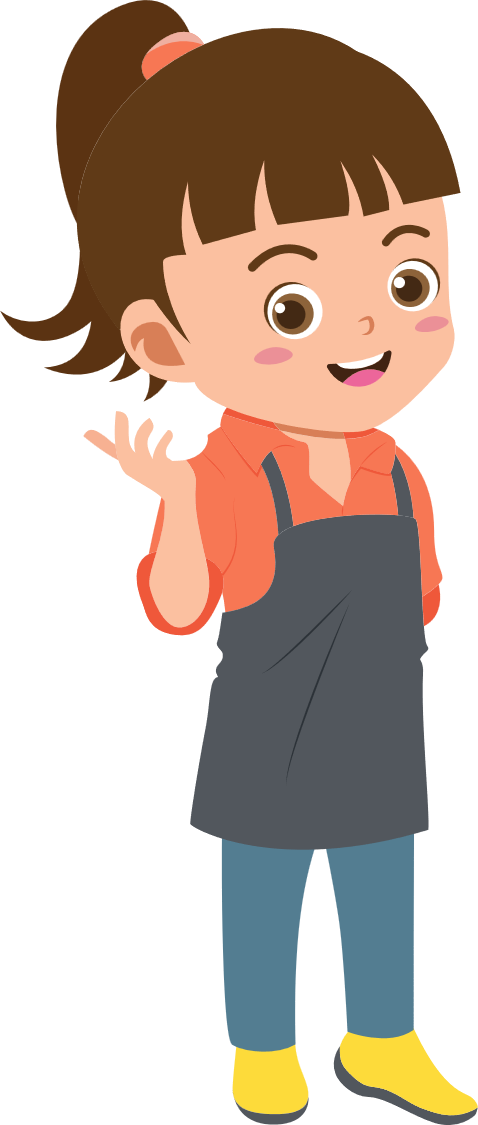 Chữ hoa A gồm mấy nét? Đó là những nét nào?
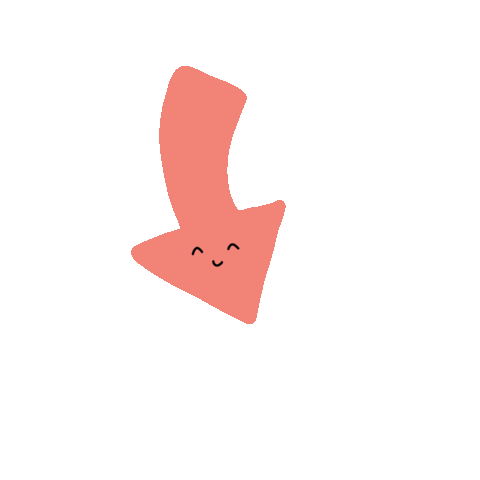 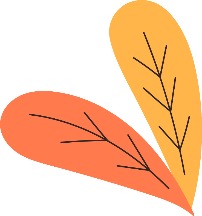 CÙNG QUAN SÁT
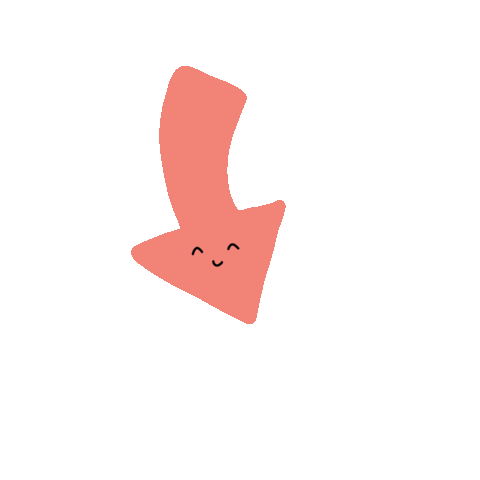 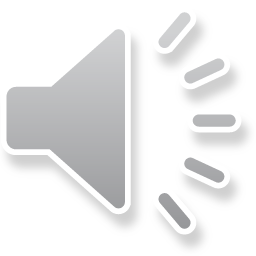 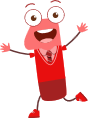 Chữ hoa Q kiểu 2 cao mấy ô li?
Chữ hoa Q kiểu 2 được viết bởi nét cong tròn khép kín và nét lượn ngang.
2 ô li rưỡi
2 ô li
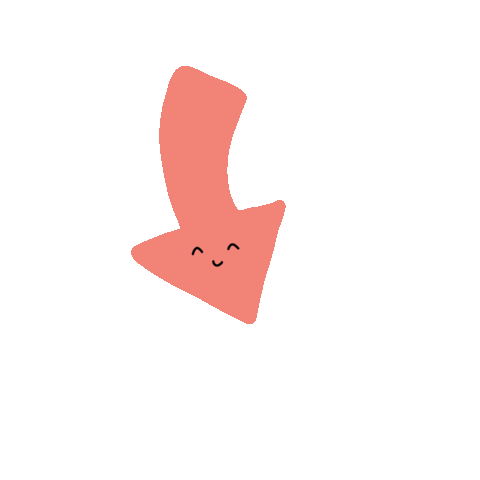 Chữ hoa Q kiểu 2 rộng mấy ô li?
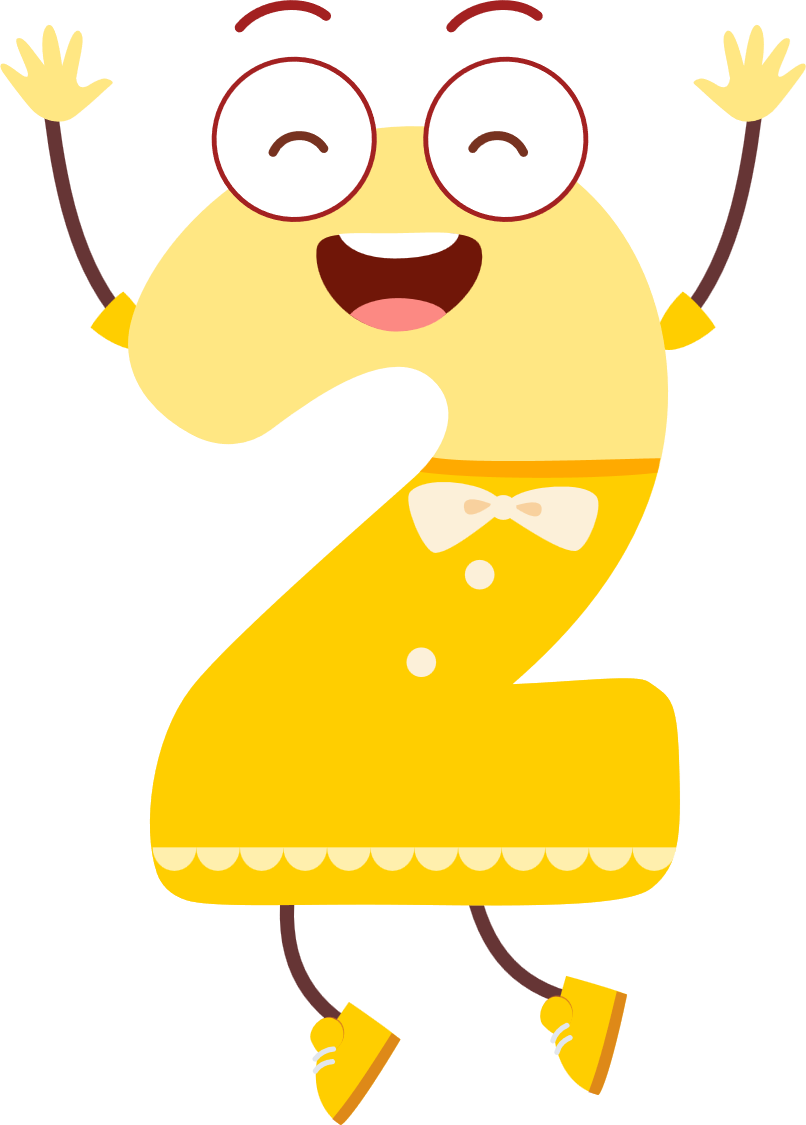 Các bạn hãy trả lời câu hỏi giúp mình nhé
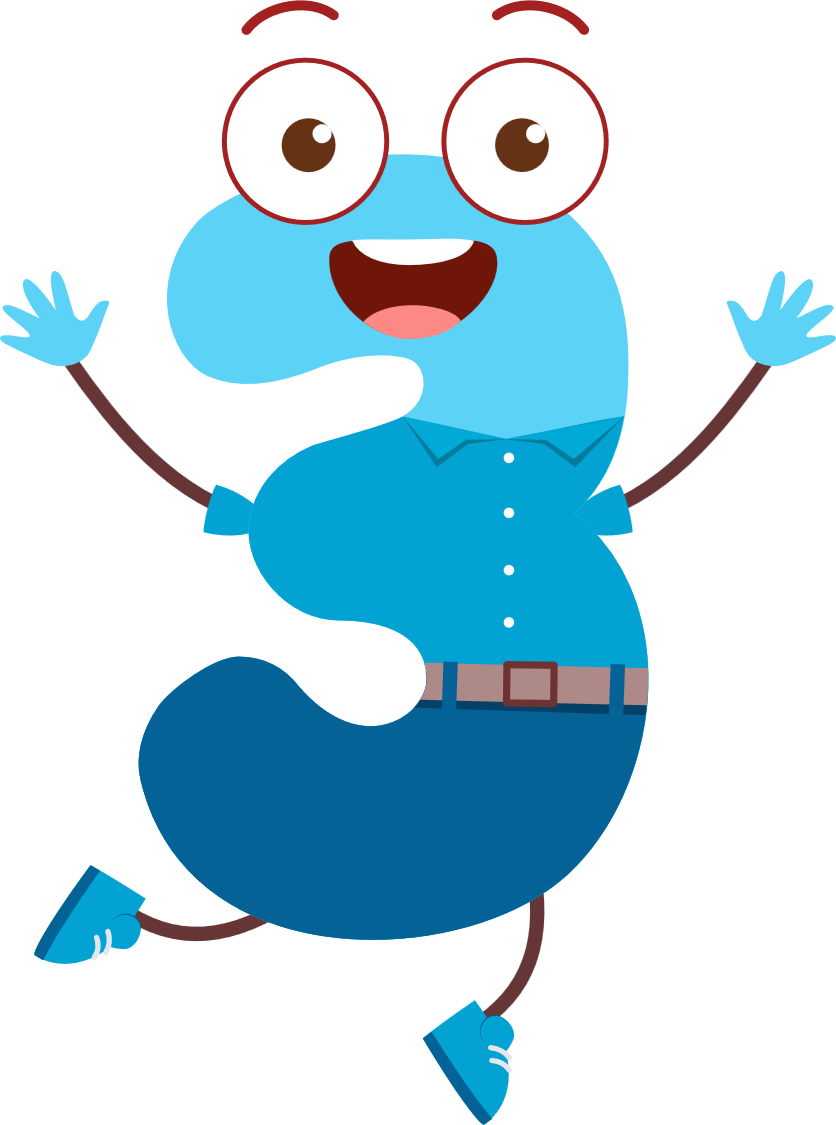 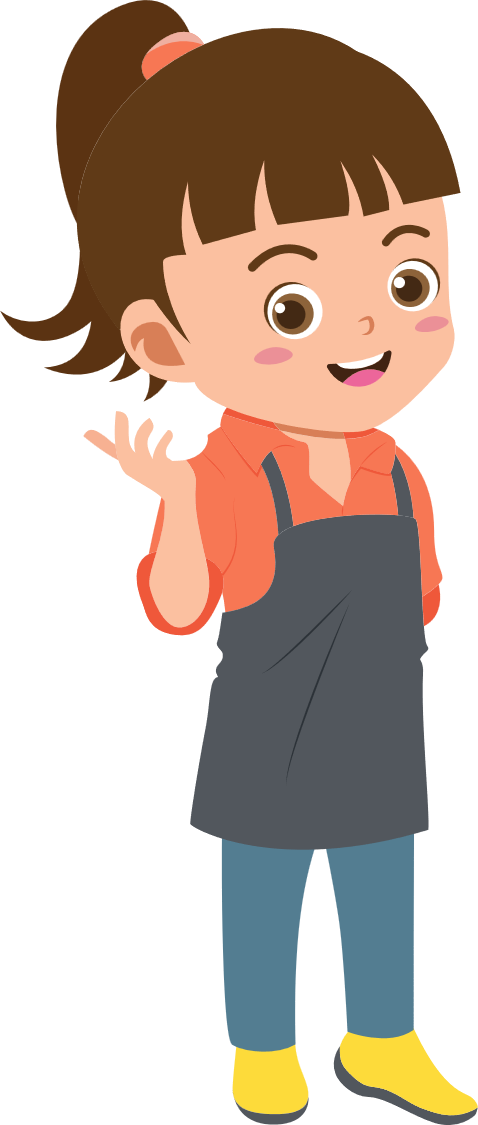 Chữ hoa Q kiểu 2 gồm mấy nét? Đó là những nét nào?
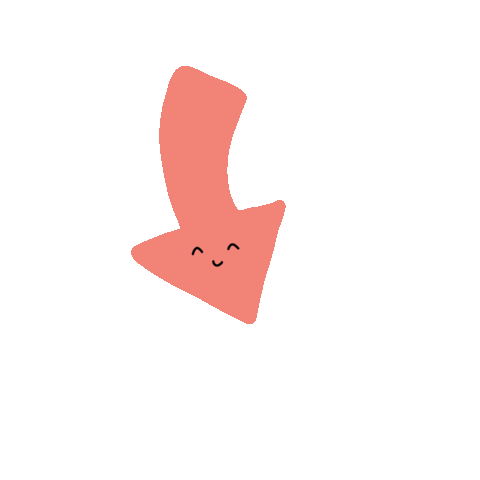 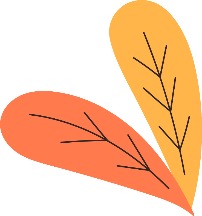 CÙNG LUYỆN VIẾT
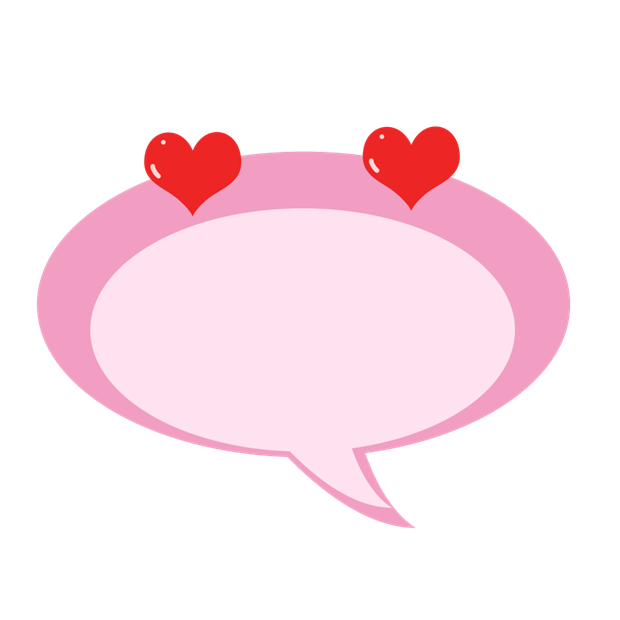 Viết vào vở tập viết
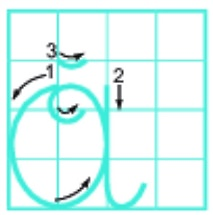 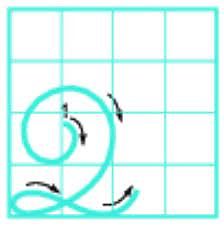 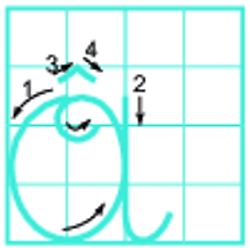 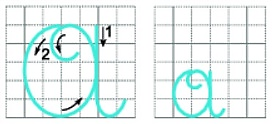 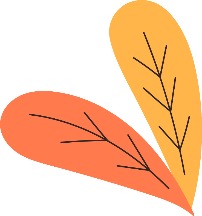 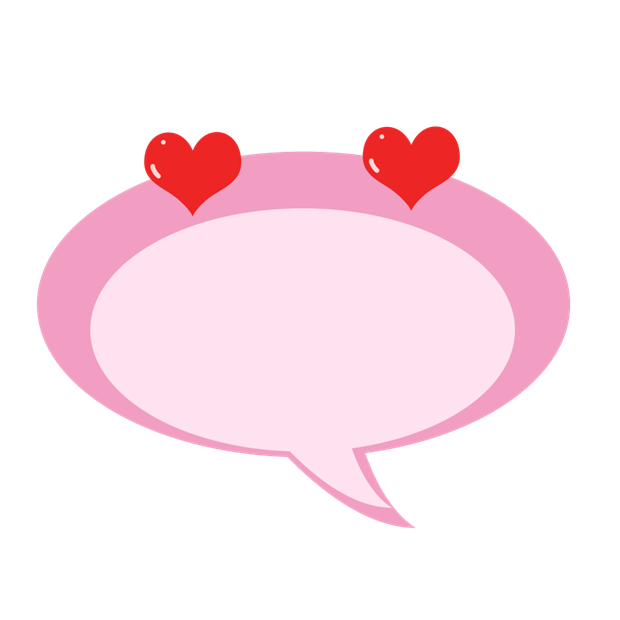 LUYỆN VIẾT TỪ
Viết vào vở tập viết
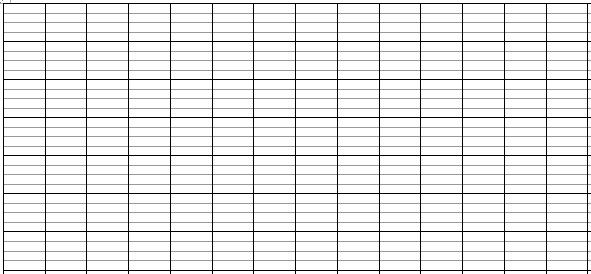 Hội ƌn
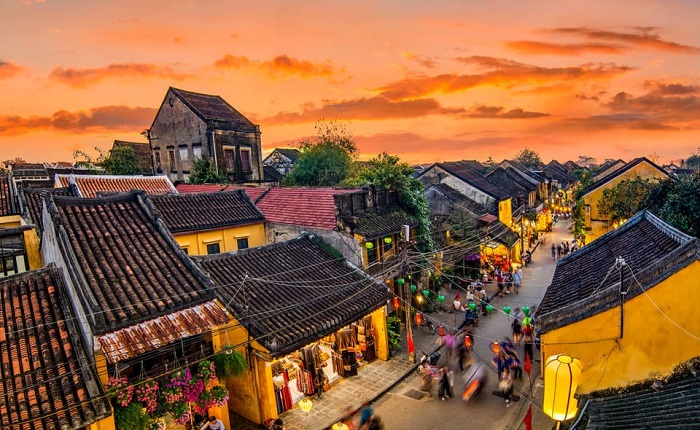 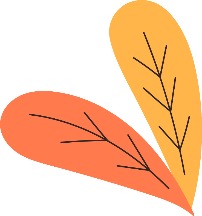 LUYỆN VIẾT CÂU
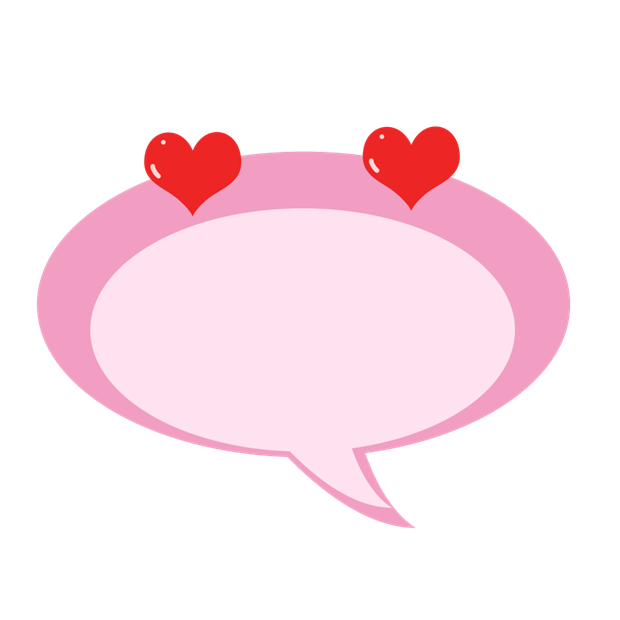 Viết vào vở tập viết
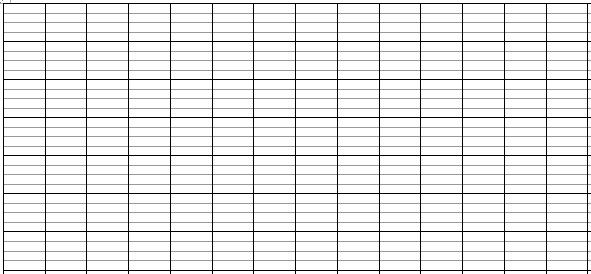 Ai về phố cổ Hội ȱn
Thêm yêu, thêm nhớ Ȳuảng Nam quê mình
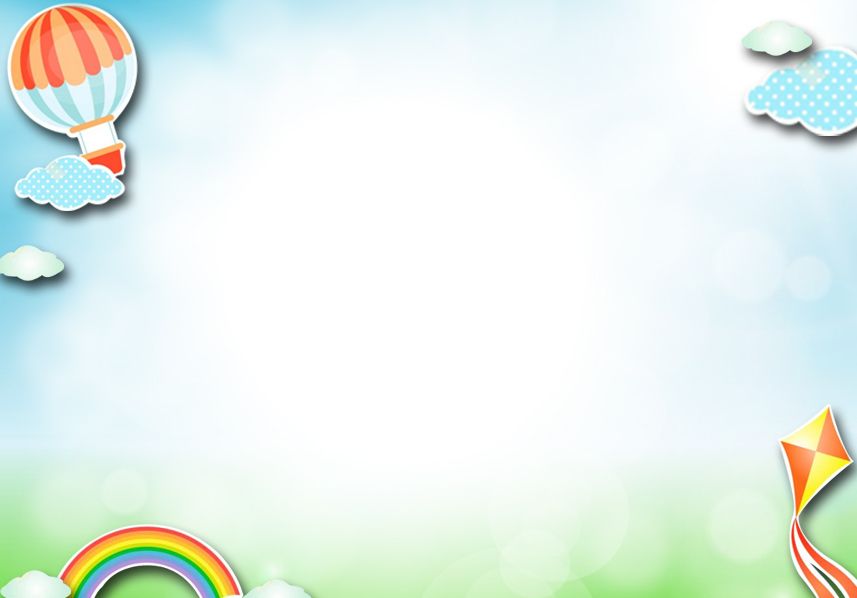 Vận dụng
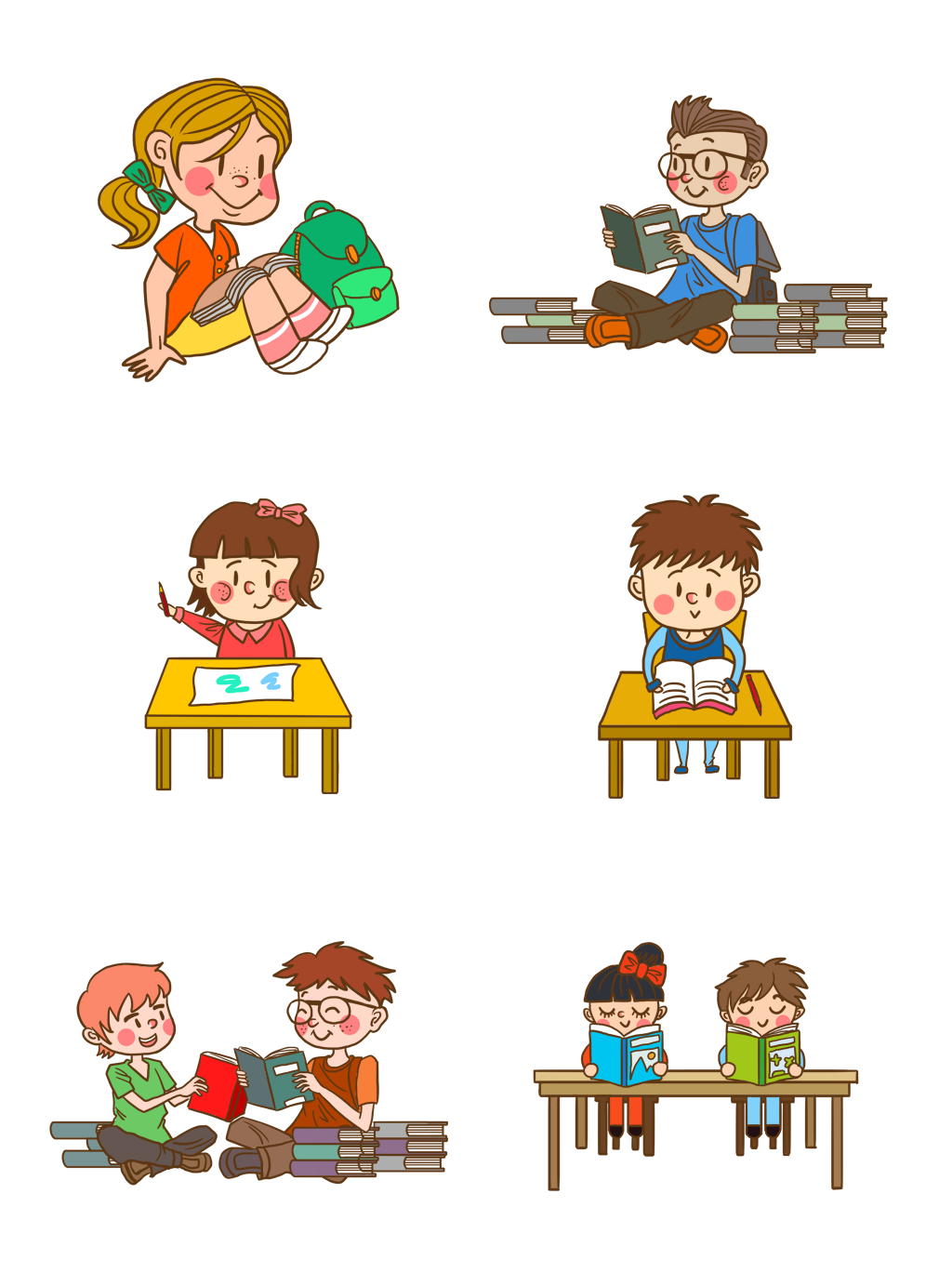 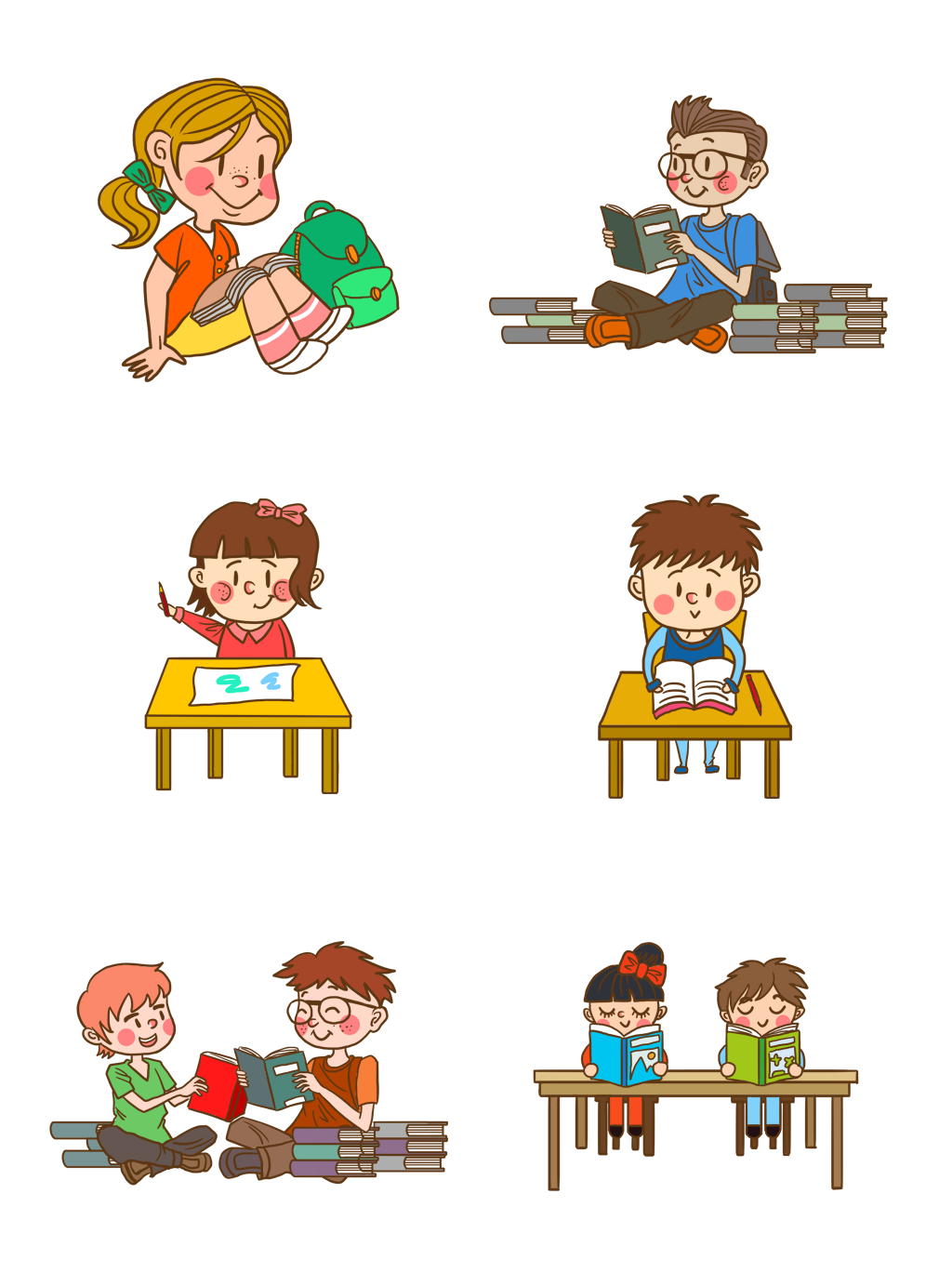 Kể tên các loại rô – bốt trong nhà em?
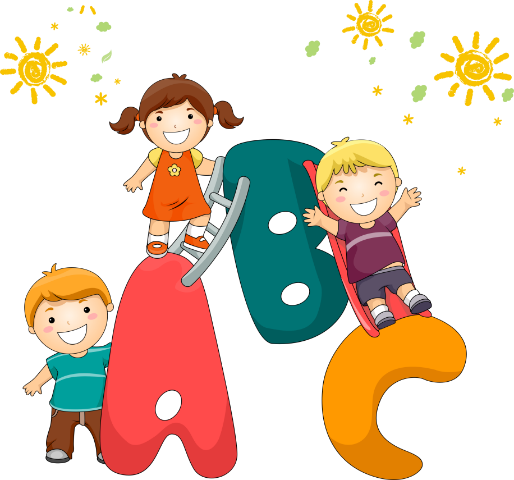 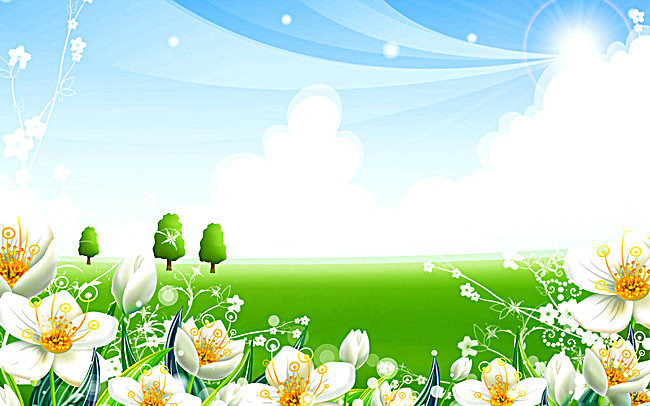 Củng cố – Dặn dò
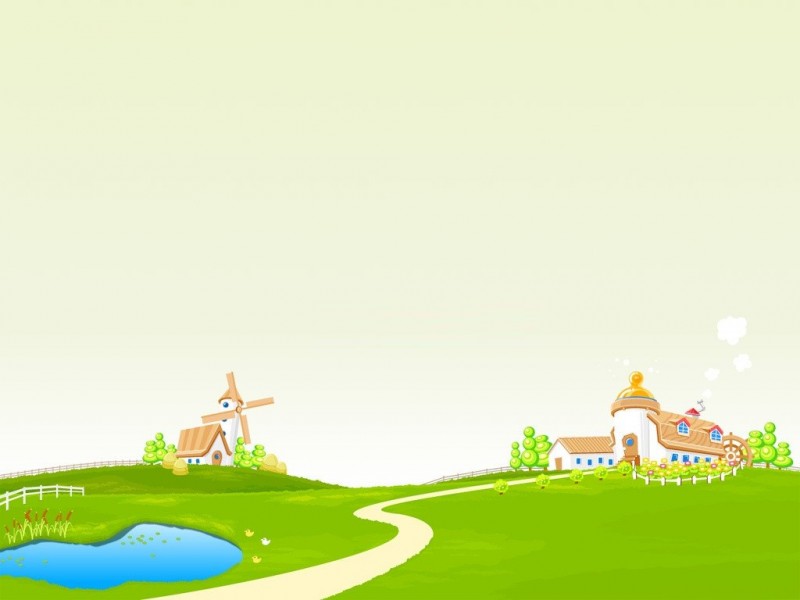 XIN CHÂN THÀNH CẢM ƠN 
QUÝ THẦY CÔ GIÁO VÀ CÁC EM